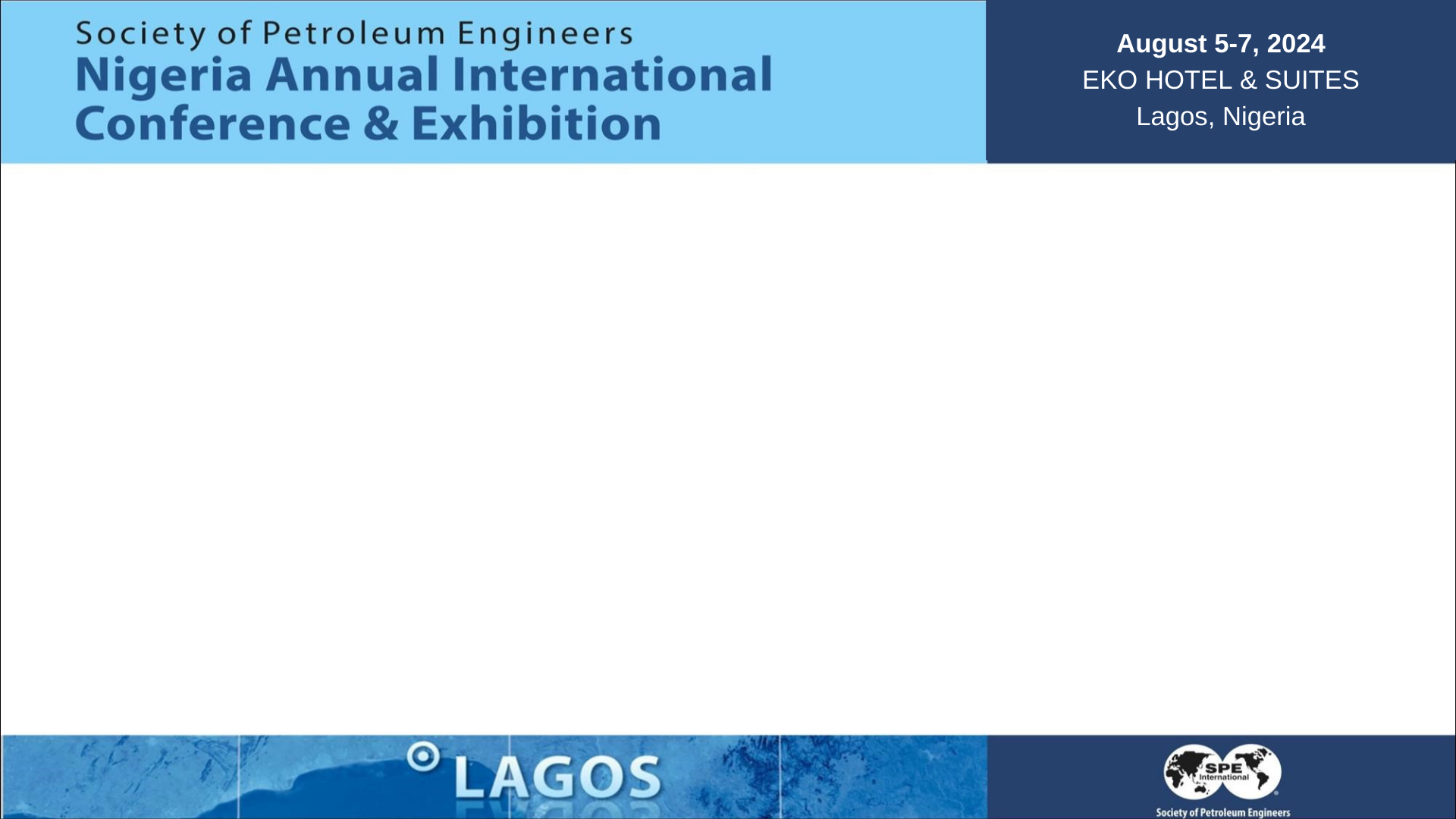 SPE-221795-MS.Assessment of polymer resins as alternative abandonment barrier materials for high pressure high temperature (HPHT) wells: A multi criteria decision making approach
Augustine Okechukwu Chukwuemeka | James Njuguna | Gbenga Oluyemi | Suhail Attar. School of Computing and Engineering, The Robert Gordon University, Aberdeen, 
United kingdom.
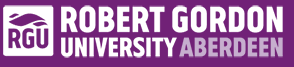 Outline
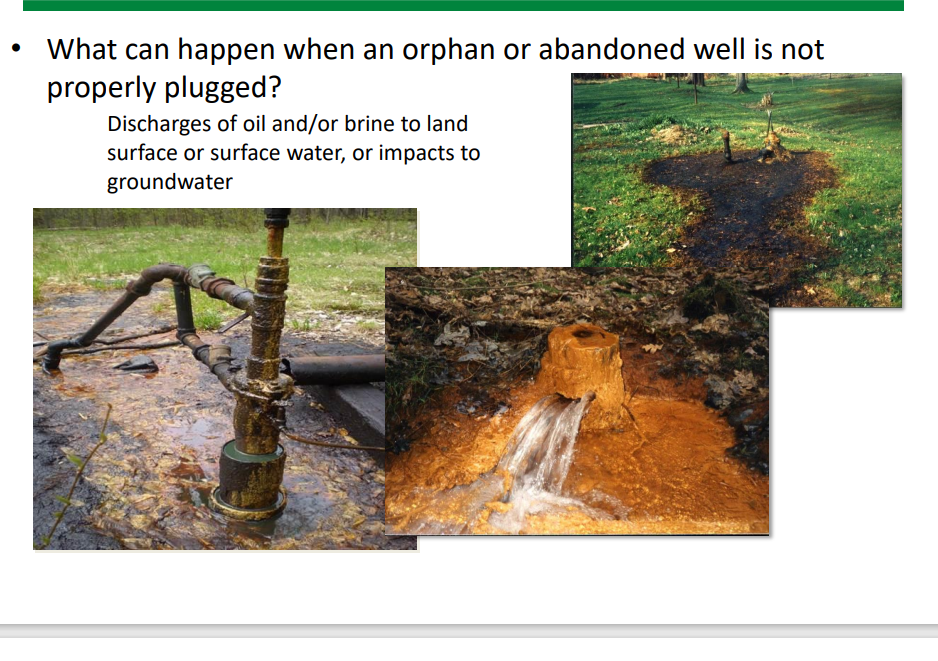 Application of MCDM for solving emerging P and A challenges in HPHT scenario
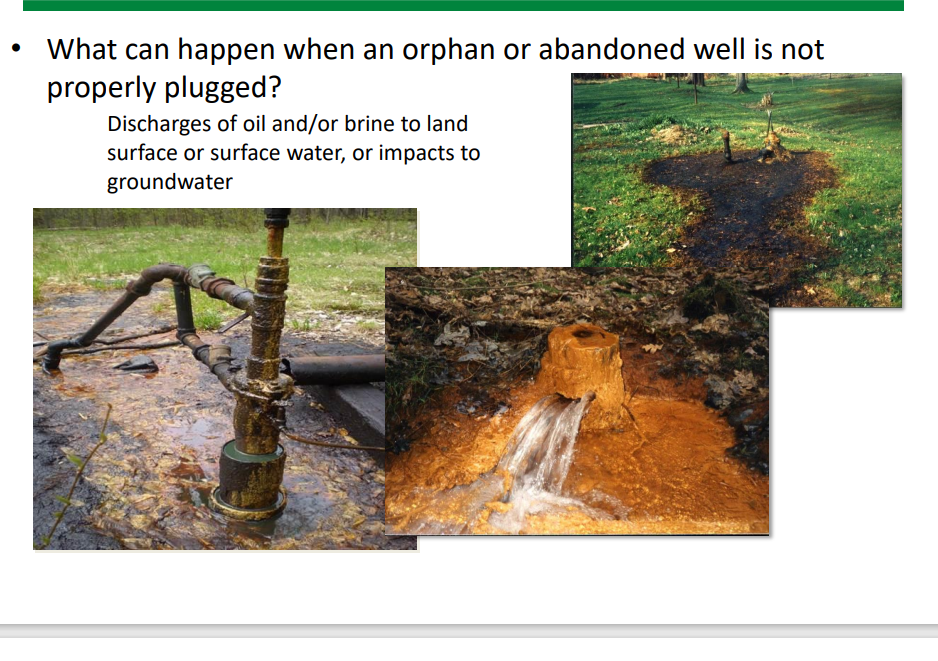 Source: Pennsylvania Department of Environmental Protection (2019)
Present Abandonment Practices and Challenges
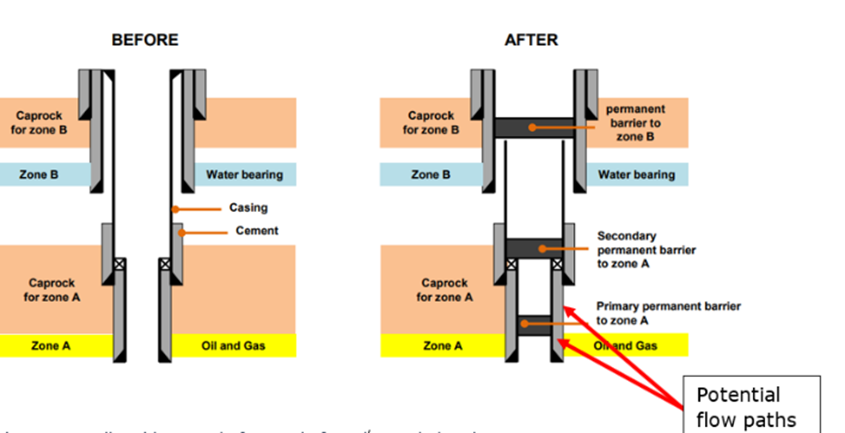 Lack of/Poor Well records
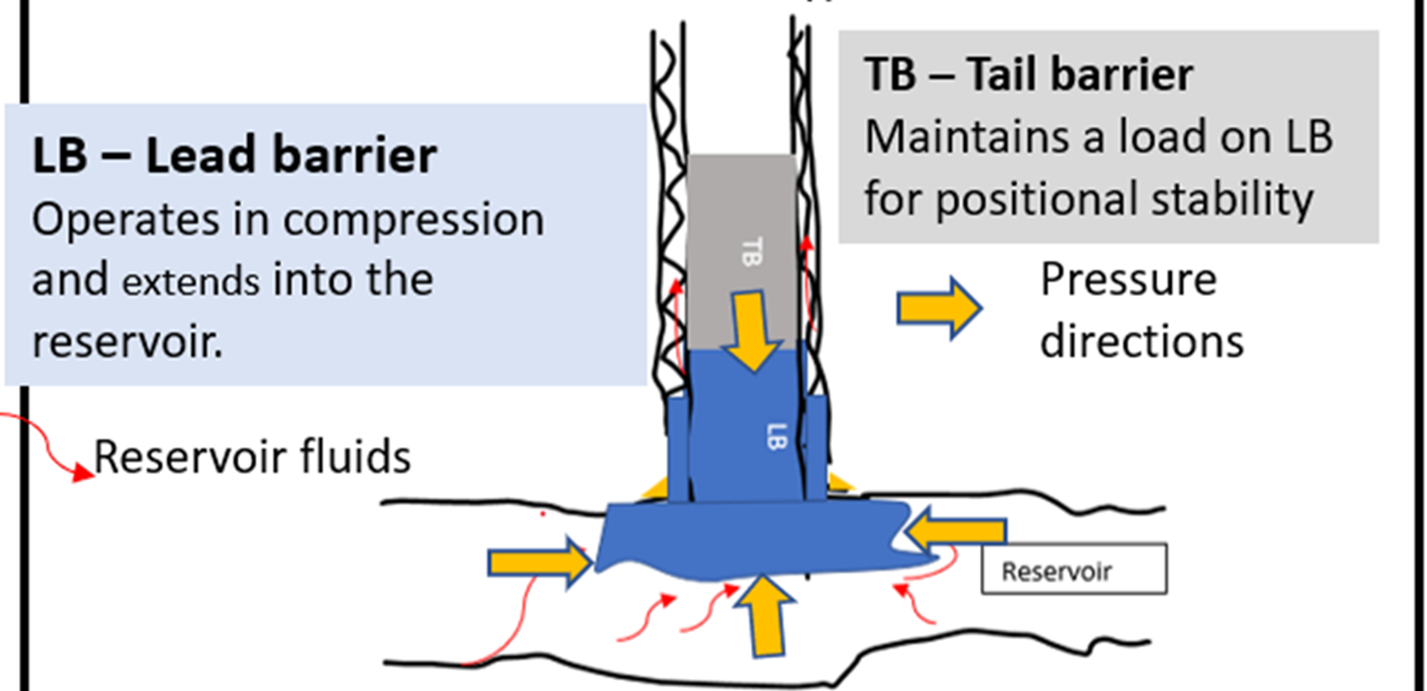 A Field level Approach
Study Methodology
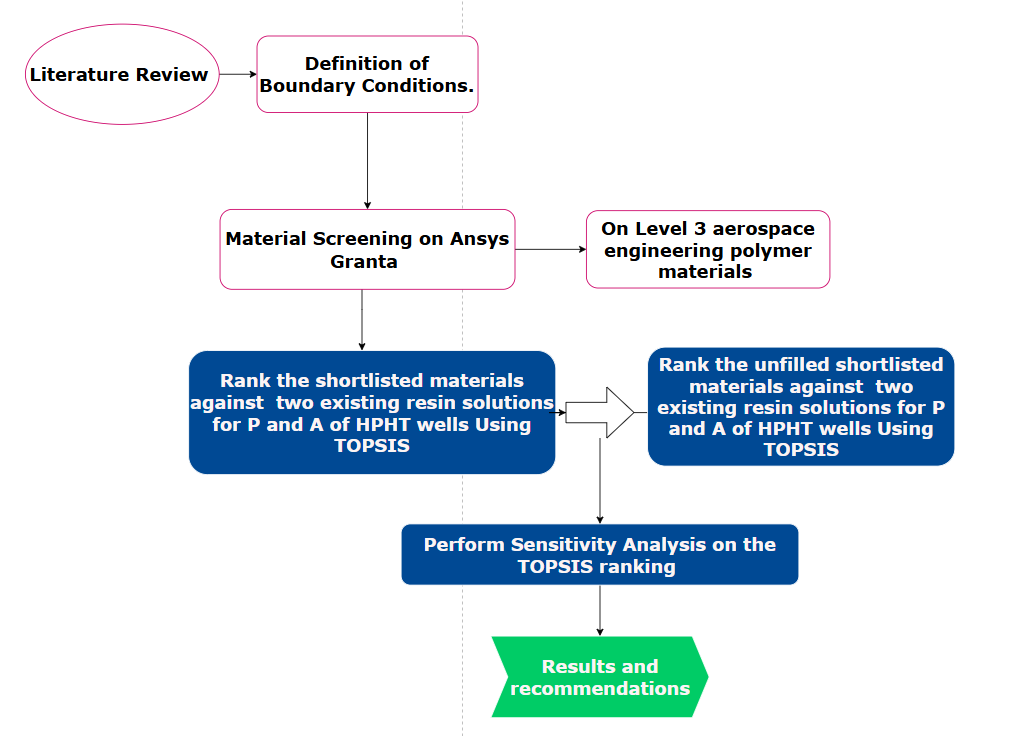 Boundary Conditions for Materials Screening
Mechanical and thermal boundary conditions
Excellent
Boundary conditions for material durability
 in selected reservoir fluids
Level 3 aerospace polymer materials screening results
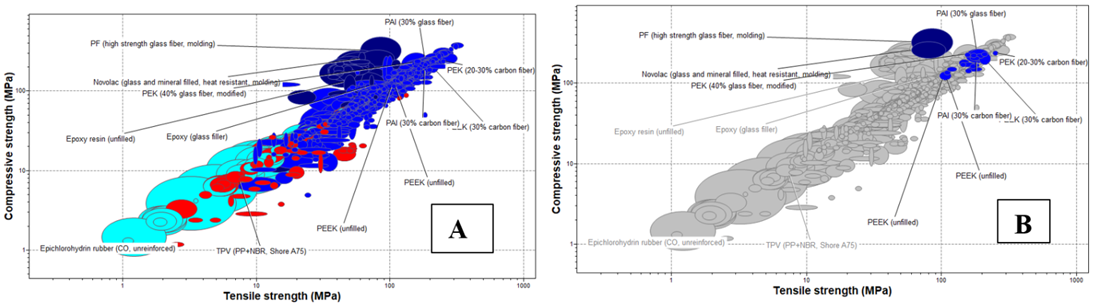 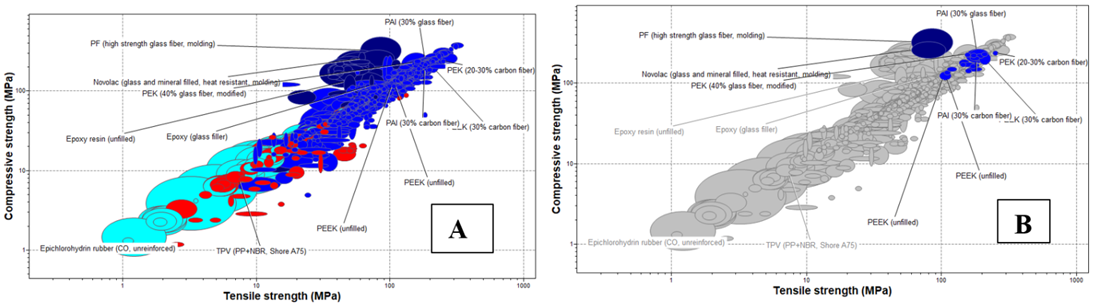 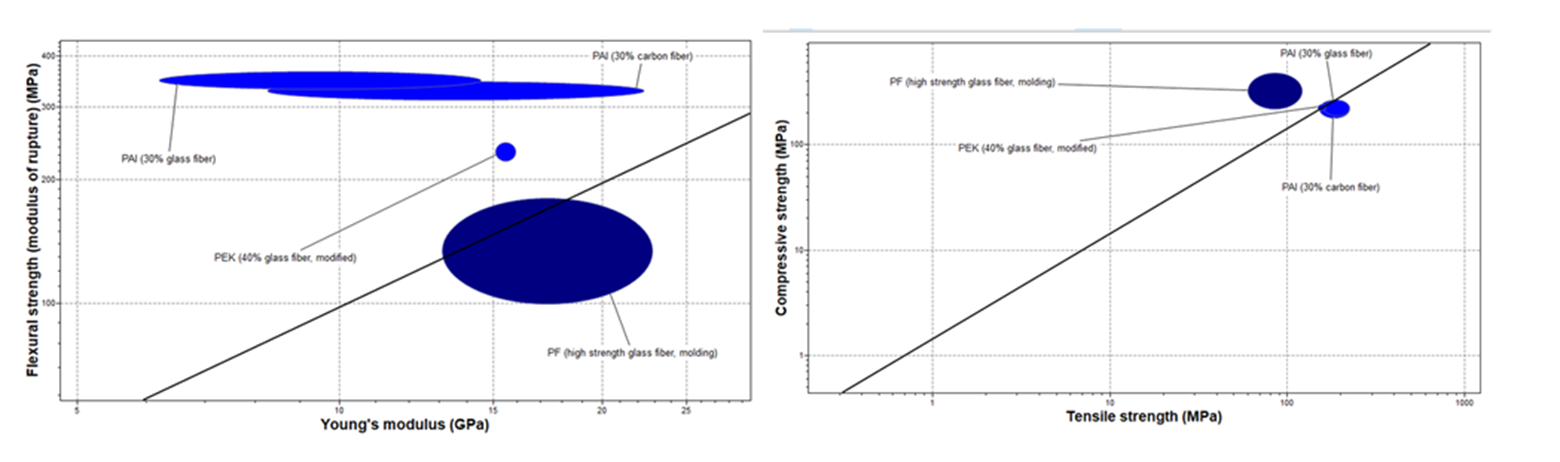 Material ranking by TOPSIS
Durability in brine & weak acids - 0.225
Durability in organic solvents - 0.25
TOPSIS Ranking of polymer resins for well abandonment
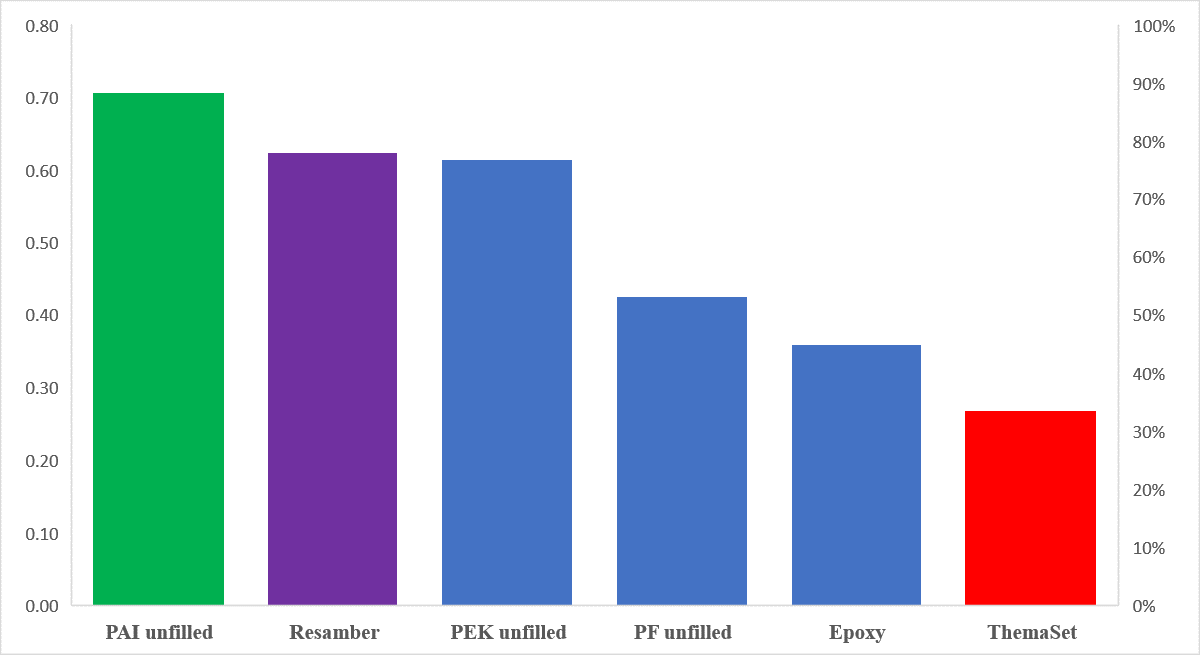 Sensitivity Analysis of the Ranking Process.
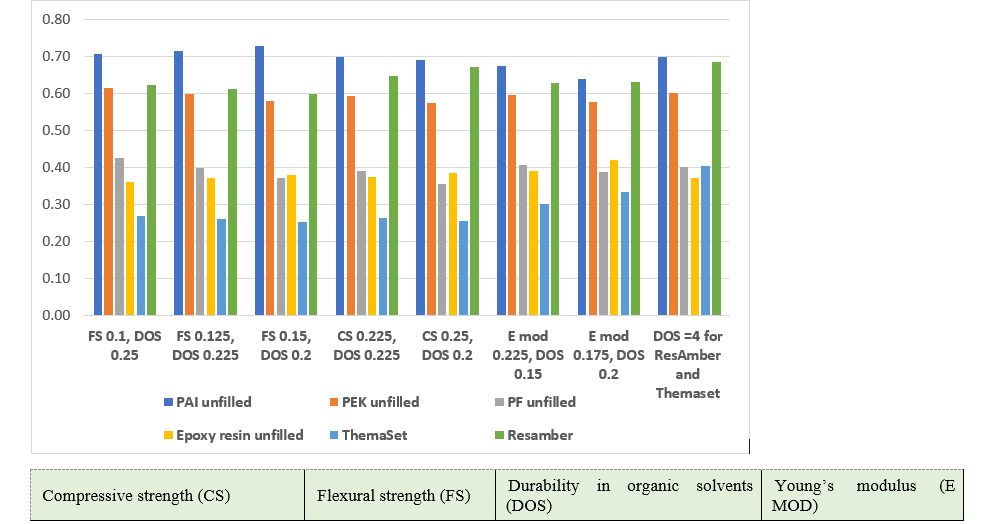 Conclusion.
Acknowledgements / Thank You / Questions
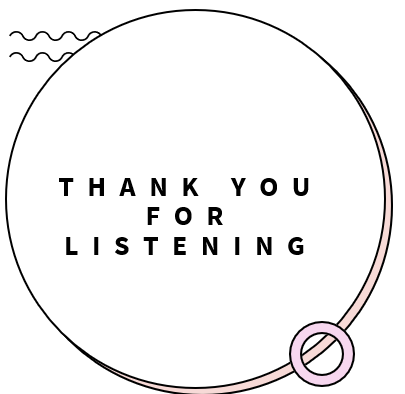 I would like to specially Acknowledge 
            my funder,  the Petroleum Technology                                   Development Fund, PTDF, for the full sponsorship of my PhD research
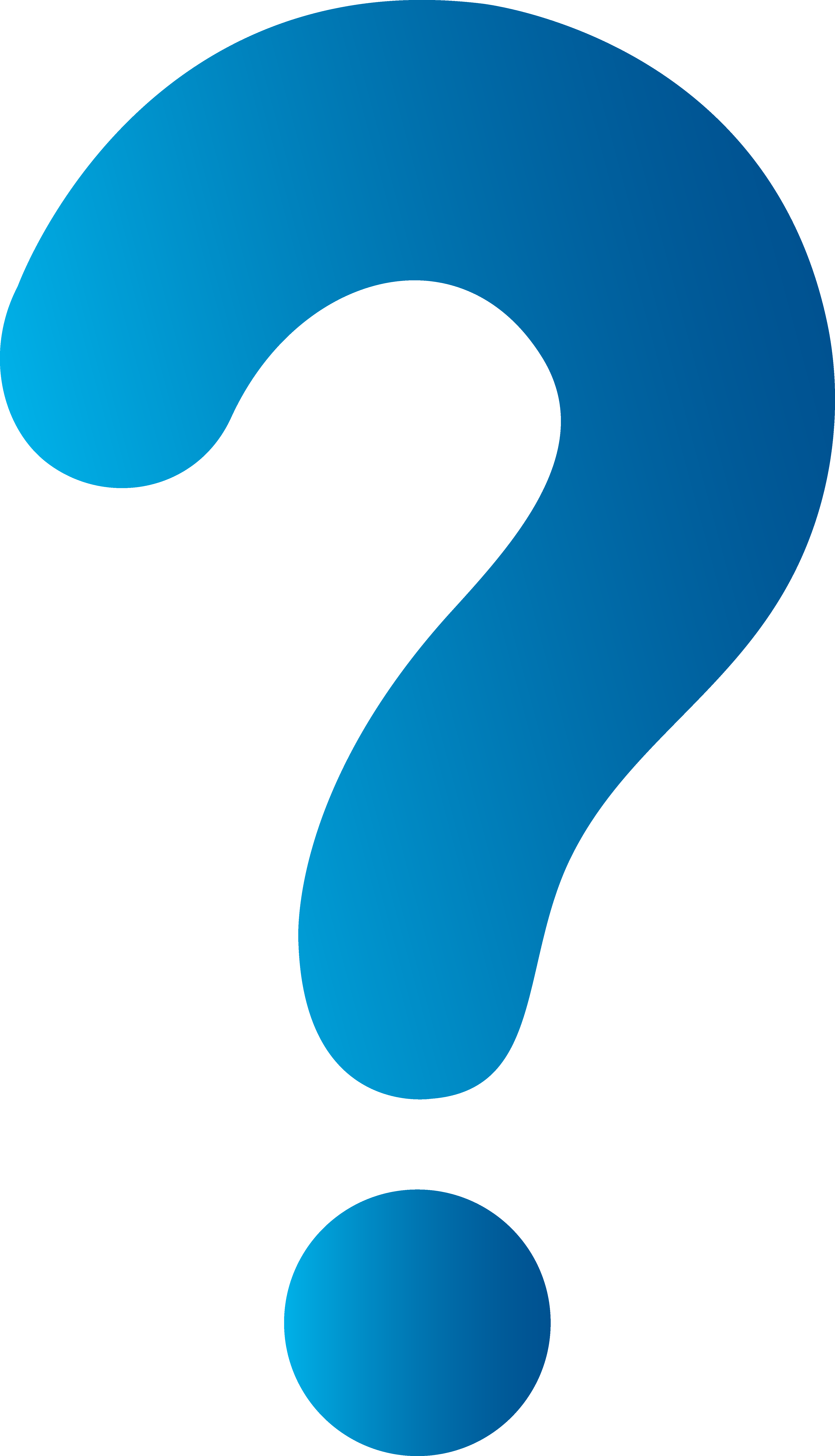 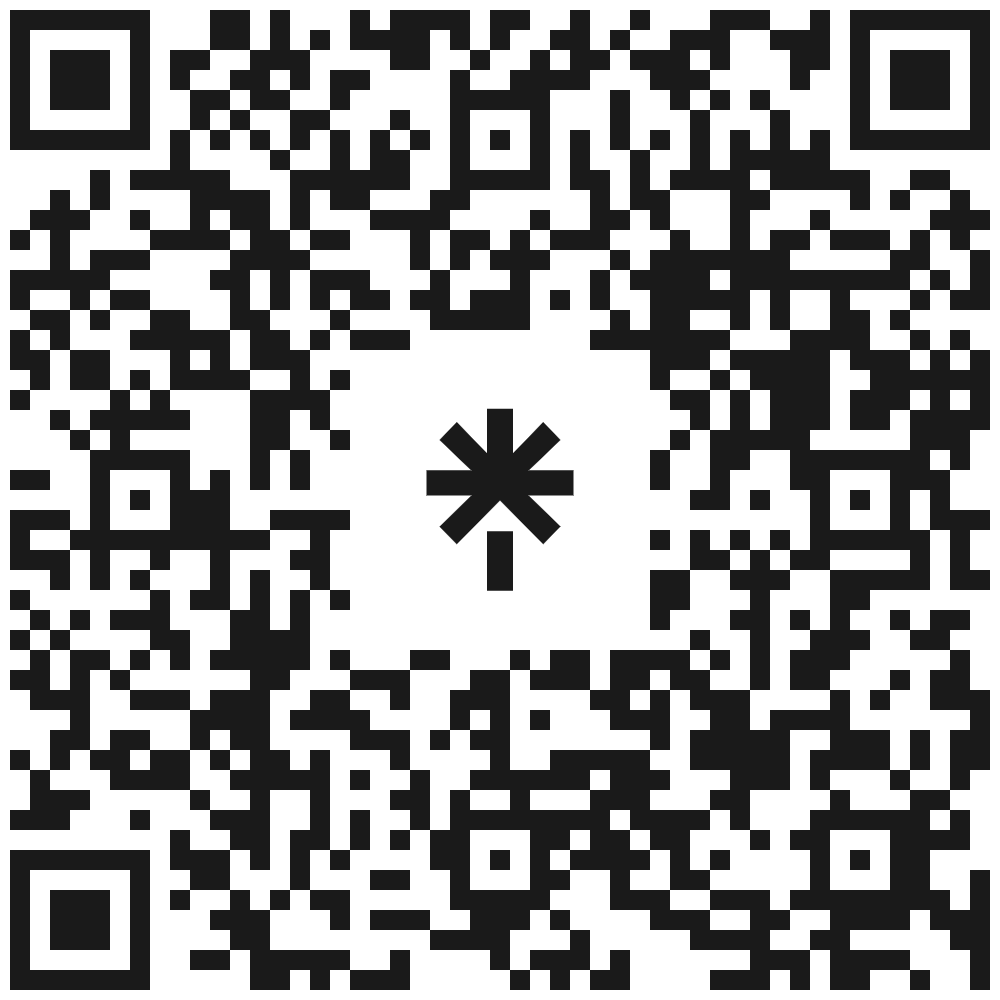 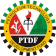 Engineaust@gmail.com 

+447708577718, +2348162103915
PhD Researcher – The Robert Gordon University, Aberdeen, United Kingdom
Augustine .O. Chukwuemeka
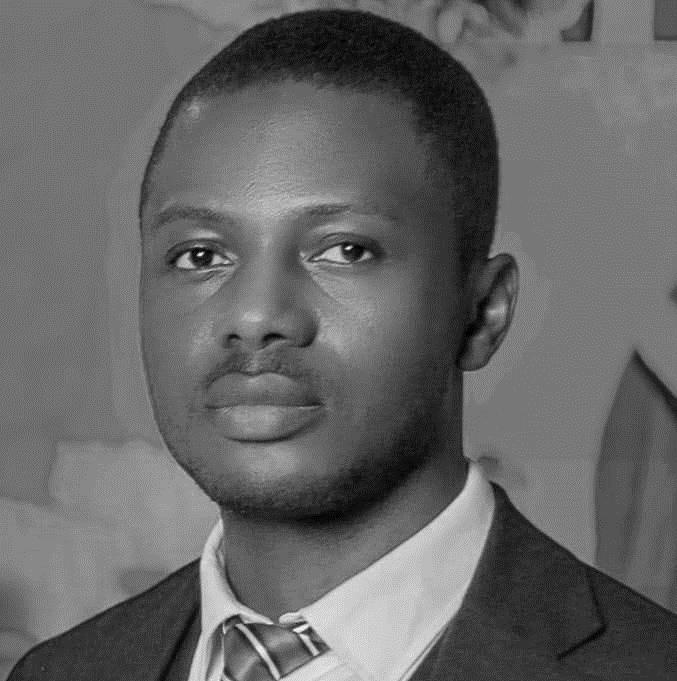 A well engineer with a first class degree in oil and gas engineering, a master's degree with distinction in well engineering both from Kuban State Technological University, Russia under the Federal Scholarship Board’s BEA scholarship. He is currently doing  his PhD in Well Plug and Abandonment at Robert Gordon University, UK, under the Petroleum Technology Development Fund OSS scholarship. He combines industry experience with research to simplify complex challenges and proffer sustainable solutions to the pain points of the oil and gas industry in every phase of the well lifecycle including wells with integrity issues from yet to be identified sources. In addition, he mentors students and young professionals from low-income countries on scholarship winning strategies and professional networking at Academy of Scholarships and Transitions.